O PENSAMENTO E A ABORDAGEM DA COMPLEXIDADE
Grupo N
Caio Pantarotto 8585133
Gustavo Mansur 8584921
Isabella Genova 8584876
Mariana Arbex 8584942
Pedro Ferreira 8585154
Complexidade e ética da solidariedade
Edgar Morin
O que é
COMPLEXIDADE?
DEFINIÇÕES (DICIONÁRIO)
DIFÍCIL: Que não é fácil, que custa a fazer, que dá trabalho.

COMPLICADO: 1 Em que há complicação. 2 Enredado, difícil.

SIMPLES: Fácil de resolver ou de adivinhar, que não é complicado.
EDUCAÇÃO X REALIDADE
EDUCAÇÃO: separar e isolar as coisas

REALIDADE: feita de laços e interações
COMPLEXUS
Tecido que junta o todo
COMO ENFRENTAR E REJUNTAR A INCERTEZA?
Vivemos em um mundo onde cada vez mais há incertezas.
INDO DA PARTE AO TODO E DO TODO À PARTE
CONHECIMENTO
Rejuntar uma informação ao seu contexo, ao conjunto ao qual pertence
Conhecimento Global X Conhecimento isolado
DESAFIO DA COMPLEXIDADE
PASSADO X FUTURO
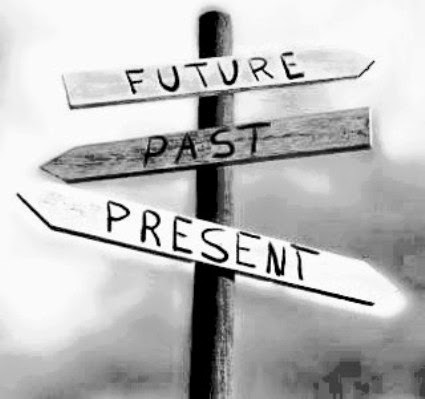 “O MÉTODO” - MORIN
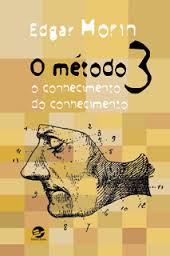 Operadores – instrumentos do conhecimento – que permitam abordar a complexidade
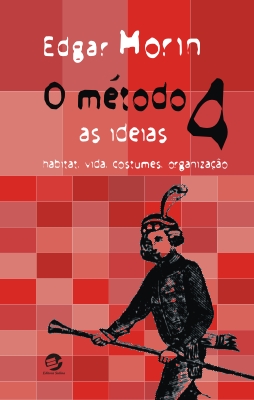 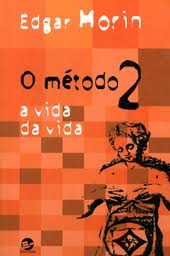 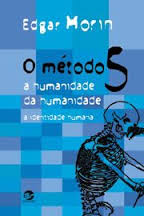 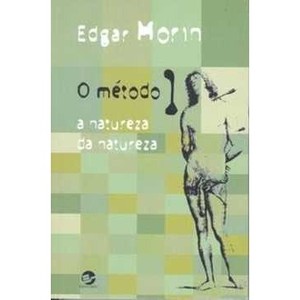 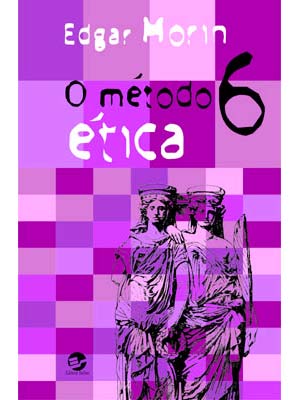 1. NOÇÃO DE SISTEMA
Conjunto de partes diferentes , unidas e organizadas
Todo organizado           Qualidade e Propriedades (linguagem, cultura, regras, leis)
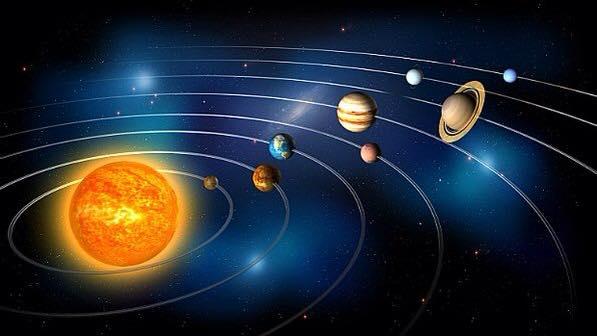 2. CIRCULARIDADE - LOOPING
Caráter retroativo do sistema
Ideia linear:
causa            efeito
Causalidade circular
causa            efeito


            O próprio efeito volta à causa


ex: Aquecedor central
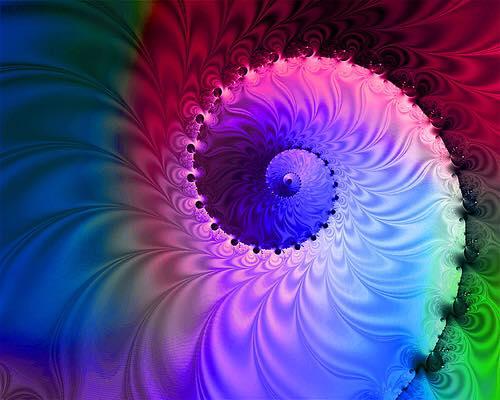 3. CIRCULARIDADE – LOOPING AUTOPRODUTIVO
O efeito é ao mesmo tempo uma causa

	causa            
efeito
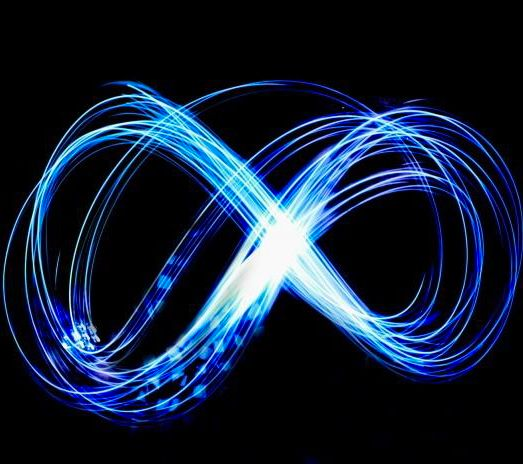 4. “HOLOGRAMÁTICO”
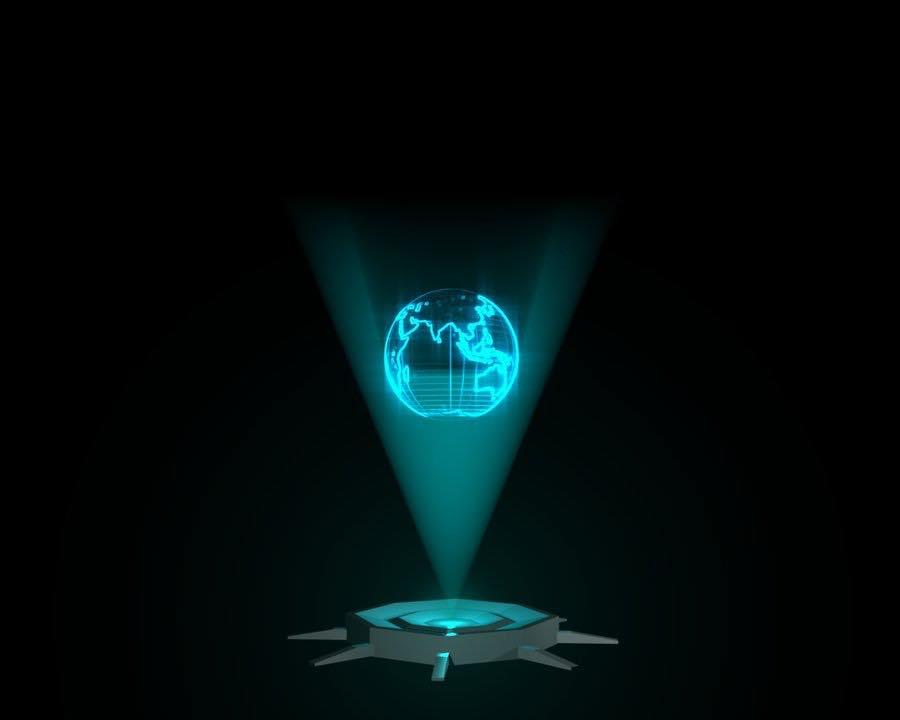 Fotografia
Cada ponto corresponde a um ponto do objeto fotografado

Holograma
Um ponto contém praticamente toda a informação do objeto
A parte está dentro do todo e o todo no interior das partes
ex: Sociedade e indivíduos
5. “DIALÓGICO”
Juntar duas noções que a princípio são antagônicas, mas que são, ao mesmo tempo, complementares
“viver de morte e morrer de vida” - Heráclito
6. INTRODUÇÃO DO CONHECEDOR NO CONHECIMENTO
Impossibilidade de ter um ponto de vista objetivo
Conhecimento relativo
Toda cultura contém uma mistura de sabedoria, de verdades profundas, de conhecimentos, de erros e de superstições
A humanidade é um elemento na história da vida; não pode ser considerada o centro do mundo
“ Se integrarmos nosso conhecimento, poderemos situar-nos com a nossa consciência, uma consciência mais válida do que se não fizéssemos esses exames.”
“PARADIGMA”
É uma estrutura de pensamento que de modo inconsciente comanda nosso discurso.
Depois de fixada essa estrutura, é muito difícil mudá-la.
Vivemos num mundo em que é cada vez mais difícil estabelecer ligações.
Todos os instrumentos citados têm a propriedade de unir o que está separado, mas, para fazê-lo, é preciso “quebrar” diversos paradigmas.
ÉTICAS DA COMPLEXIDADE
ÉTICA DE COMPREENSÃO
 Cada ser humano é, ao mesmo tempo, múltiplo em sua unidade.
ÉTICA DA APOSTA (em relação à incerteza)
Não temos certeza absoluta de conseguir os resultados que queremos, de que nossa intenção será obedecida.
Estratégia: nos permite corrigir nossa ação se percebemos que ela deriva e vai para outro caminho.
ÉTICA DA TOLERÂNCIA
Livre expressão: “suas ideias me são odiosas, mas morrerei pelo direito que você tem de exprimi-las” - Voltaire.
Instituição democrática: permite e encoraja o conflito de ideias, desde que nao haja afrontamento físico e violento.
Pascal - “ o contrário da verdade não é um erro, mas uma verdade contrária”.
CONCLUSÃO
Muitos pensam que é preciso ter um pensamento maniqueísta para agir:
Inimigo = mal absoluto
Nós = bem absoluto

Na verdade o inimigo está dentro de nós mesmos.
Cria-se a ideia de que o reconhecimento da incerteza e, por consequência o pensamento complexo, é desencorajador. No entanto, se tivermos força de participação, de solidariedade e de comunidade, podemos corrigir nossa própria ação sem medo de nos lançarmos nela.
Ciência e complexidade
Hermano Machado F. Lima
Isaac Newton
Lei da Gravitação Universal: ordem da natureza
aceitação: alcance explicativo e preditivo, independente da possibilidade de serem efetivamente experimentadas.
Somente em uma natureza absoluta e rigorosamente ordenada é possível imaginar um corpo em aceleração constante ou em movimento retilíneo. Qualquer perturbação, por mínima que fosse, alteraria a aceleração ou desviaria a trajetória
Influência na filosofia
Kant: determinação de uma metafísica com leis tão precisas e tão abrangentes como a lei da gravitação universal
Nunca foram estabelecidas


Tarefa da filosofia: linha demarcatória entre o conhecimento científico e o não científico
Popper - Falseabilidade
Teoria científica pode ser falsificável
Experimento Crucial
Resultados não condizentes e coerentes com as predições do enunciado: FALSA
Predições condizem com os resultados: TEORIA CONFIRMADA
Carnap - Verificacionismo
Teoria científica pode ter seus postulados submetidos a  experimentos empíricos que confirmem suas predições
Há uma ordem na natureza e o objetivo da ciência é desvendar essa ordem
Linha demarcatória:
Científico: Conhecimento capaz de descobrir e explicar de forma universal, repetida e constante o ordenamento natural do Universo
Não científico: Incapaz de sustentar predições acerca da ordem da natureza

Ordem da Natureza: natureza busca ponto de maior ordem e qualquer distúrbio é atacado de forma que a ordem seja restabelecida
Edgar Morin
Contra essas visões
“Ciência com Consciência” - 3 possibilidades de olhar o céu estrelado
1. Amontoado de estrelas (desordem)
2. Ordem cósmica, imperturbável
3. Universo em expansão, dispersão (ordem + desordem)

Céu = Vida
1. Fixidez da reprodução das espécies através dos séculos
2. Evolução  das espécies, revolução
3. Mutações, acidentes, perturbações geoclimáticas (ordem e desordem = evolução e involução)
Ordem e Desordem (Evolução e Involução)
Um universo estritamente ordenado impossibilita o surgimento do novo
Desordem: elemento perturbador da ordem
Ordem: pressupõe desorganização
Interagem entre si
Complicação X COMPLEXIDADE (MORIN)
Complicação: quantidade

Complexidade: “A complexidade não é uma noção quantitativa, é uma noção lógica, é a confrontação do uno e do múltiplo, é a autonomia que é, ao mesmo tempo, dependente sem deixar de ser autonomia; é, de certo modo, a necessidade de ampliar os nossos instrumentos conceituais e renunciar a um princípio unificador mestre e supremo”
Consequências
Estudo do homem
Cérebro triúnico:
Reptílico
Mamífero
Neocórtex cerebral
Organização da ciência e prática dos cientistas
Separar científico de não científico        Separar uma ciência da outra
Consequências
Problema: intersecção entre uma ciência e outra
soluções parciais, simplórias

Solução: Nova transdisciplinaridade
Romper padrões atuais de causalidade linear
Paradigma: distinguir
separar             domínios científicos
opor
comunicar      sem operar redução